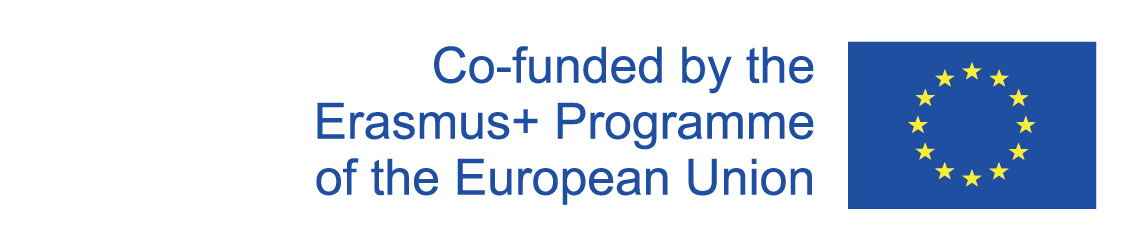 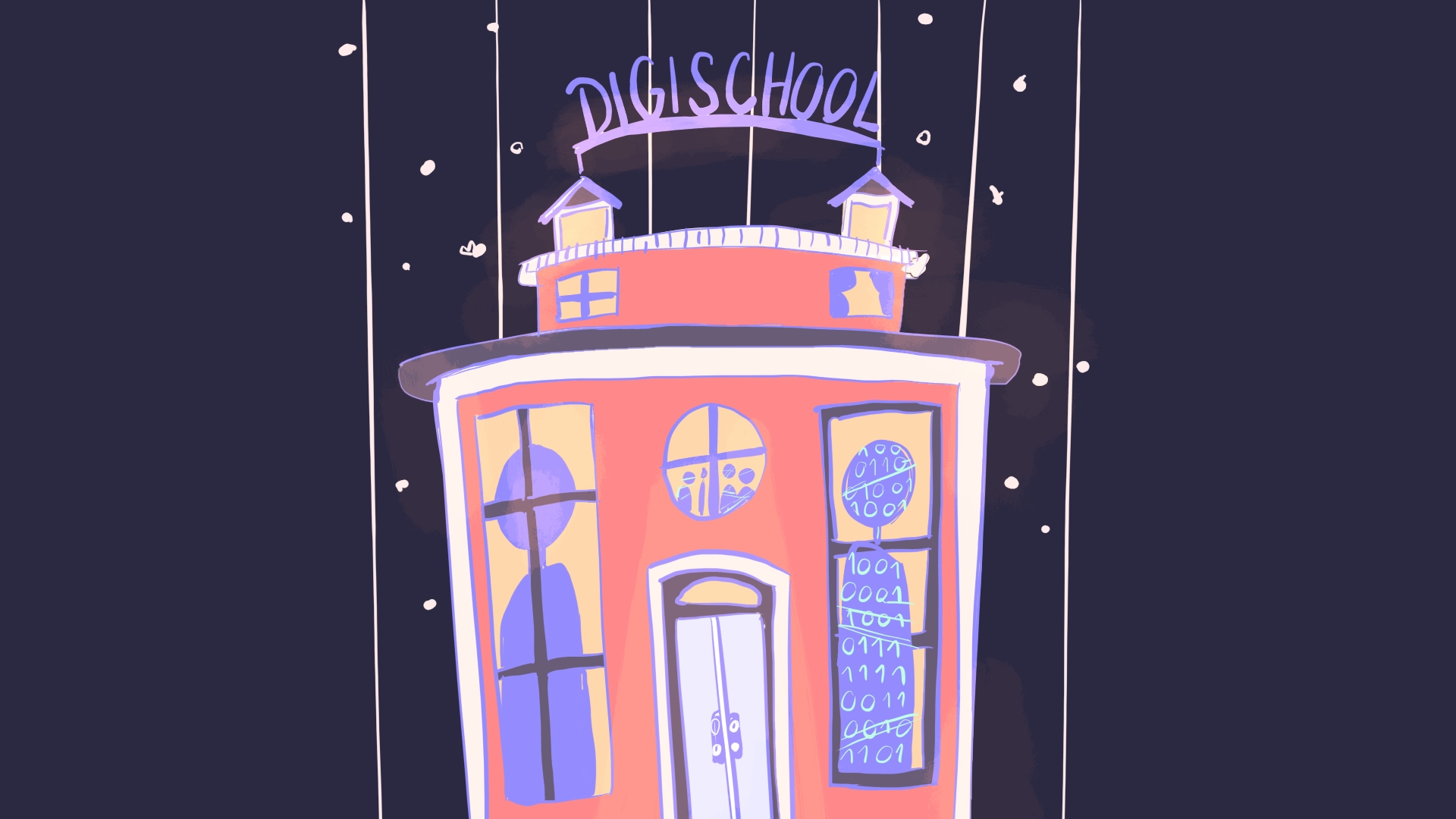 Digi school Ausbildung und Arbeit
2020-1-SK01-KA226-SCH-094350
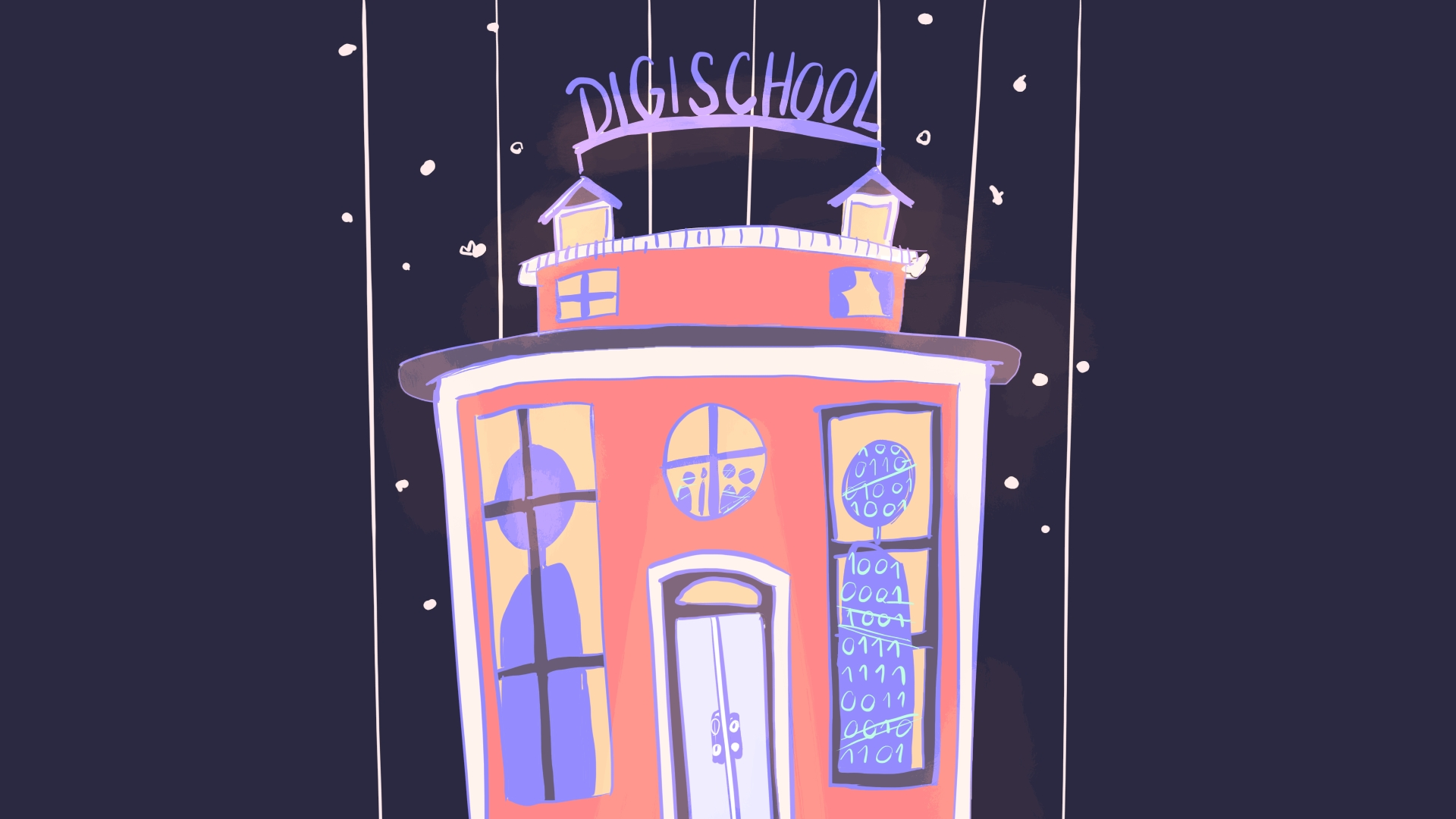 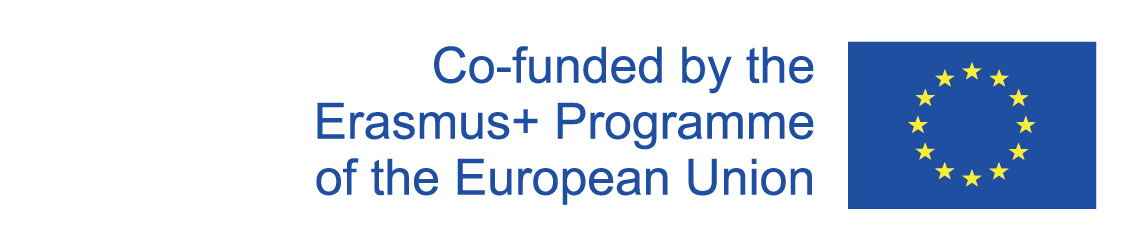 Thema: Ausbildung und Arbeit
Sprachniveau: A1
Alter: 12 - 13 Jahre
Unterrichtseinheit: 45 Minuten
2020-1-SK01-KA226-SCH-094350
2
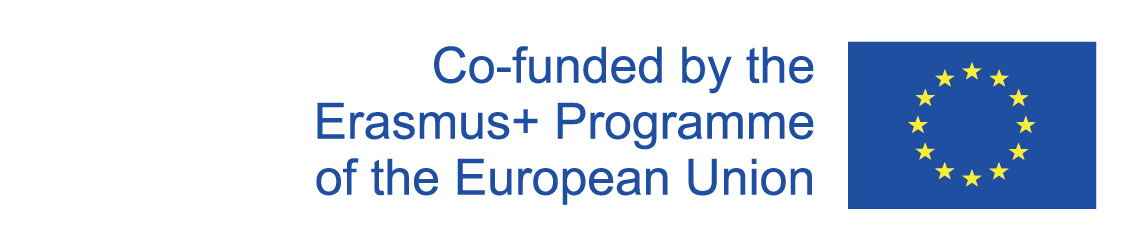 Unterthemen
Die Schule –Wortschatz
01
02
Fächer
In der Schule
03
EDUCATIONAL MATERIALS
04
2020-1-SK01-KA226-SCH-094350
3
1
Die Schule Wortschatz
Ortdnet, bitte, den Artikel zu dem Substantivum!
4
2020-1-SK01-KA226-SCH-094350
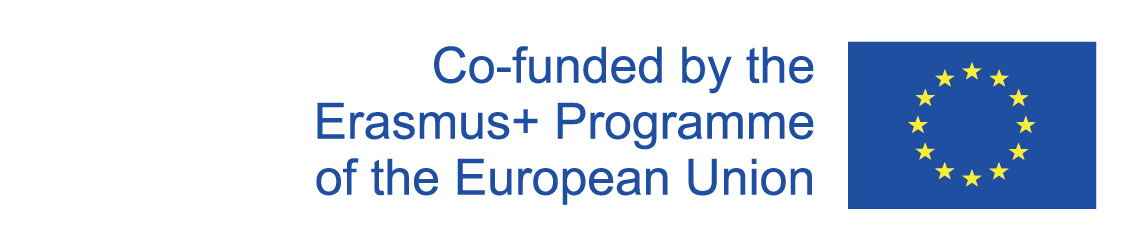 Die Schule – Wortschatz   Substantive
der - Lehrer, Schüler, Mitschüler, Stuhl, Korridor, Schulhof, Kuli, Textmarker, Klebstoff, Beistift, Ordner, Radiergummi u. v. a.
die -  Lehrerin, Schülerin, Schulkantine, Kreide, Tafel, Schultasche, Musik, Mitschülerin, Wandzeitung, Pinnwand u. v. a.
das – Labor, Heft, Buch, Lineal, Mäppchen, Fach, Liebelingsfach u. v. a
5
2020-1-SK01-KA226-SCH-094350
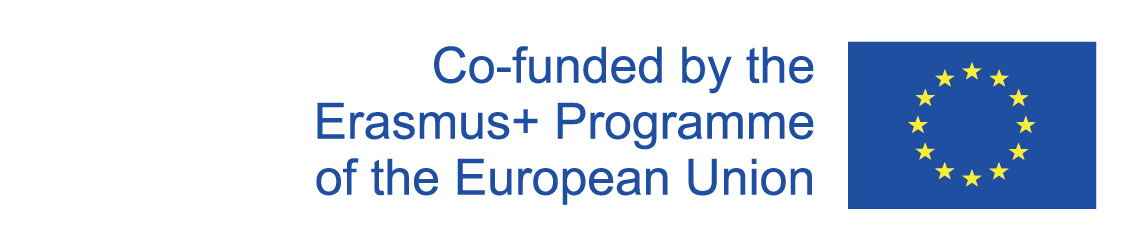 die – Plural – Ferien, Sommerferien, Lehrerinnen, Schülerinnen, Räume, Klassen, Stunden, Fächer u. s. w.
Die Schule
2020-1-SK01-KA226-SCH-094350
6
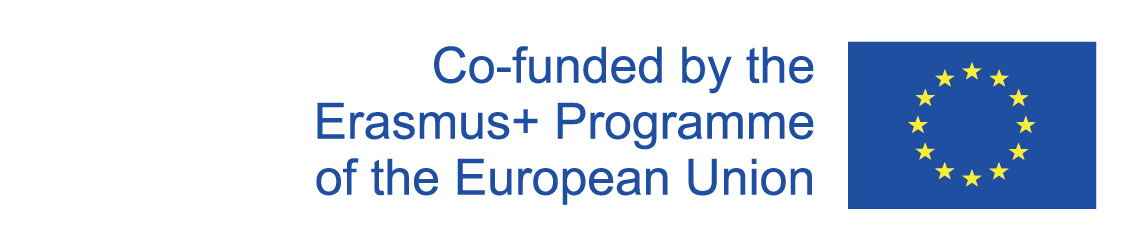 Die Schule - Artikel und Substantive - Zuordnung
2020-1-SK01-KA226-SCH-094350
7
2
Fächer
2020-1-SK01-KA226-SCH-094350
8
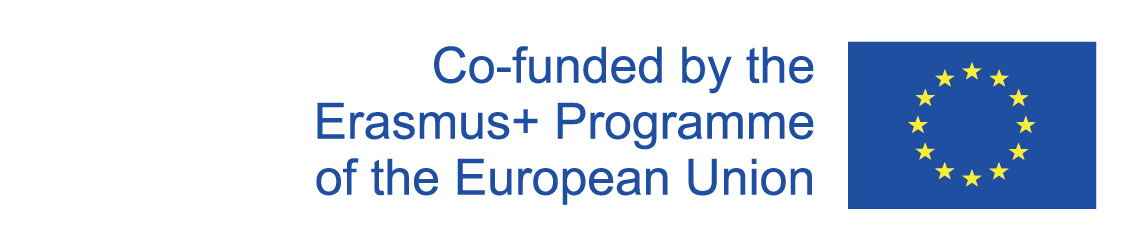 Unterrichtsfächer
der Sport
die Chemie, Biologie, Physik, Musik, Kunst, Religion, Ethik, Erdkunde, Geschichte, Informatik, Sozialkunde, Mathe/matik
/das / meist ohne Artikel – Sprachenbenennungen – Deutsch, Englisch, Slowakisch, Spanisch, Französisch, Russisch, Italienisch u. v. a.
2020-1-SK01-KA226-SCH-094350
9
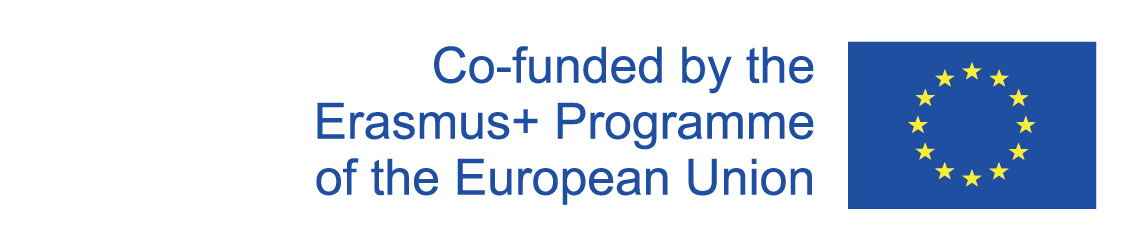 Unterrichtsfächer und Artikel
2020-1-SK01-KA226-SCH-094350
10
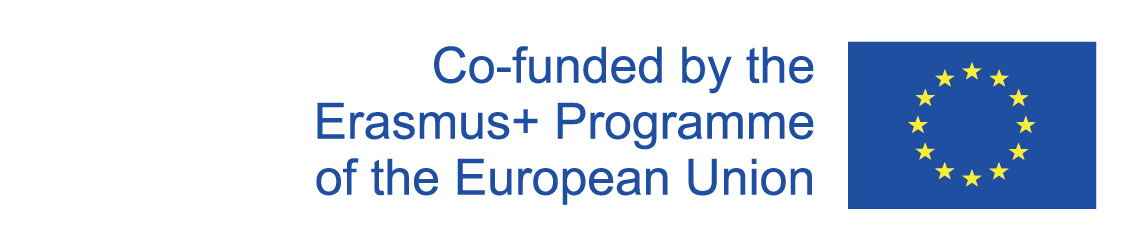 3
In der Schule
Video mit Fragen zum Thema
2020-1-SK01-KA226-SCH-094350
11
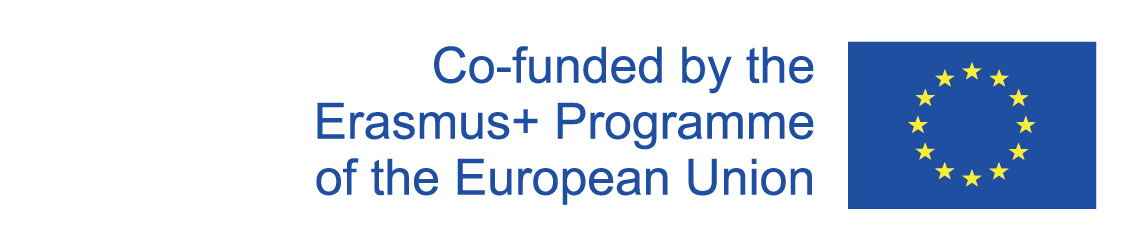 In der Schule
2020-1-SK01-KA226-SCH-094350
12
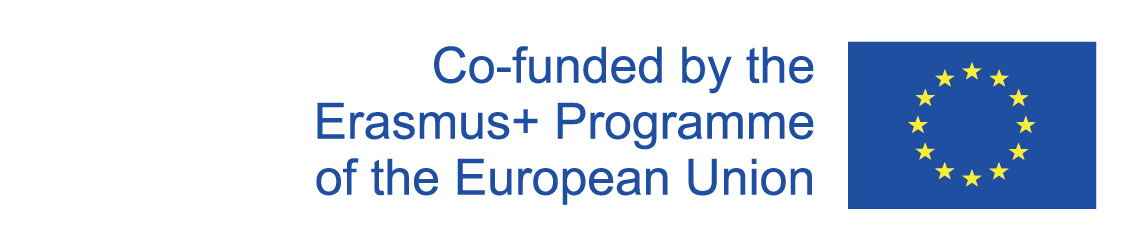 R E S O U R C E S
www.google.com
www.youtube.com
2020-1-SK01-KA226-SCH-094350
13
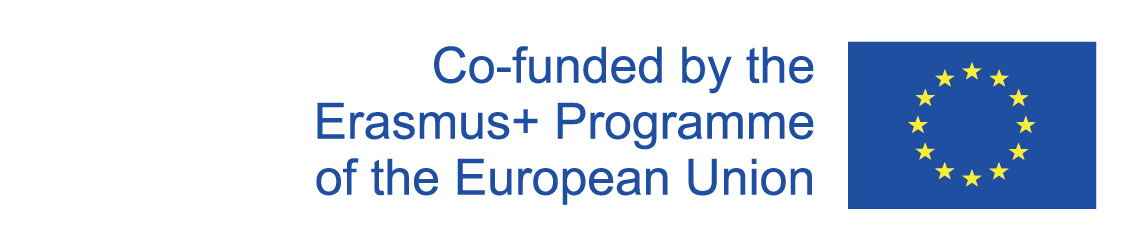 EN The European Commission's support or the production of this publication does not constitute an endorsement of the contents, which reflect the views only of the authors, and the Commission cannot be held responsible for any use which may be made of the information contained therein.
SK Podpora Európskej komisie na výrobu tejto publikácie nepredstavuje súhlas s obsahom, ktorý odráža len názory autorov, a Komisia nemôže byť zodpovedná za prípadné použitie informácií, ktoré sú v nej obsiahnuté.
2020-1-SK01-KA226-SCH-094350
14